Discriminatie
Thema voor werkoverleg
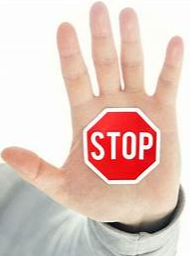 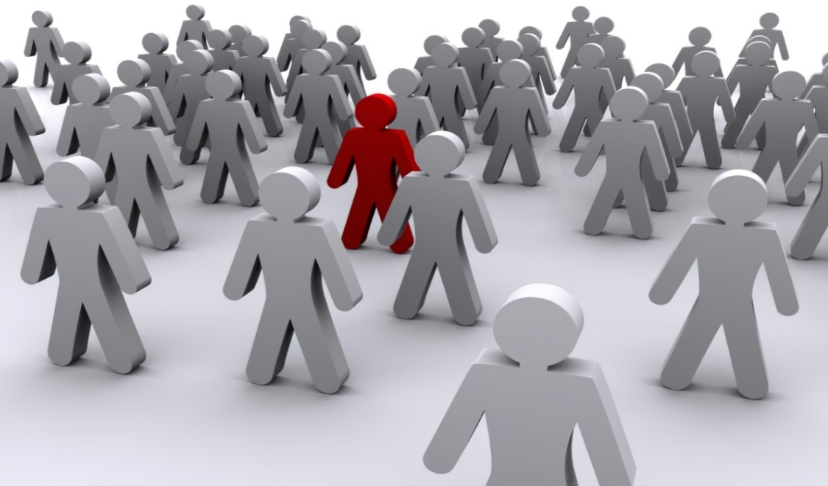 Wat is discriminatie?

Ongelijke behandeling van personen; achterstellen of
uitsluiten op basis van persoonlijke kenmerken
zoals bijvoorbeeld:

Geslacht
Huidskleur
Nationaliteit
Handicap
Politieke overtuiging
Leeftijd
Religie
Het is een lastig en gevoelig onderwerp:


Niemand wil gediscrimineerd worden, en niemand 
      wil beschuldigd worden van discriminatie

Iedereen beoordeelt situaties en opmerkingen
      verschillend

Discriminatie gebeurt niet altijd expres
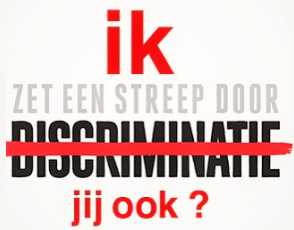 Voorbeelden van mogelijke 
discriminatiegronden: 

Als je als vrouw minder betaald krijgt voor hetzelfde werk
	dan je mannelijke collega’s

Als je als vrijgezel telkens moet overwerken omdat je 
	collega’s getrouwd zijn en kinderen hebben

Als je op het werk telkens wordt gepest om je rode haar
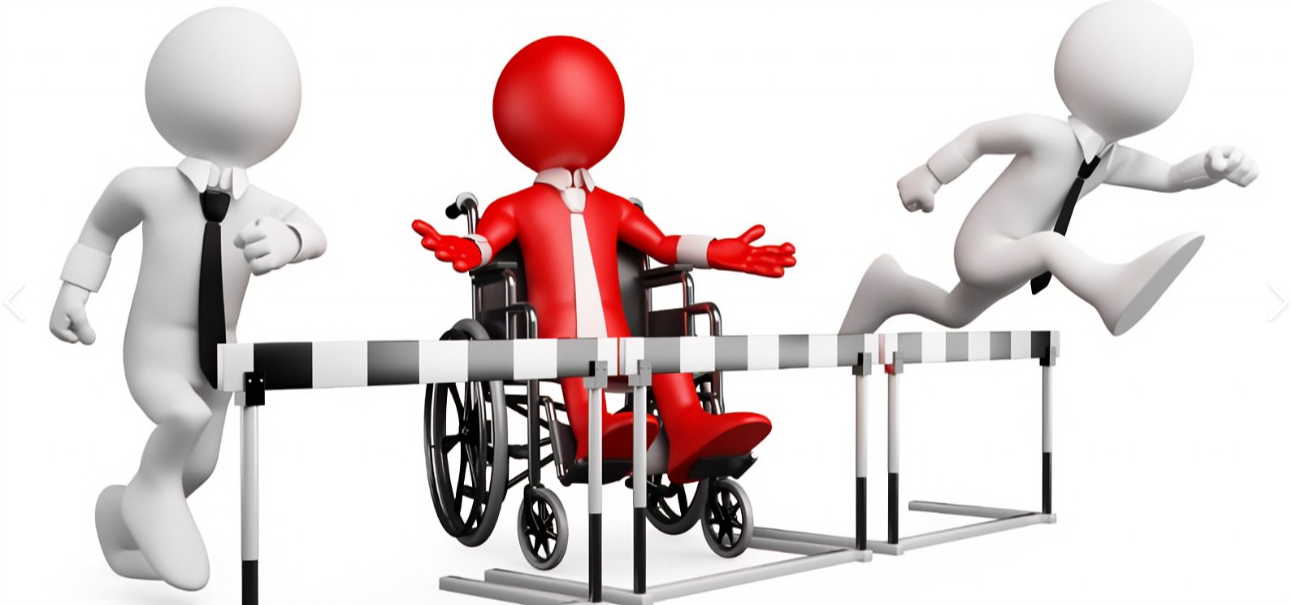 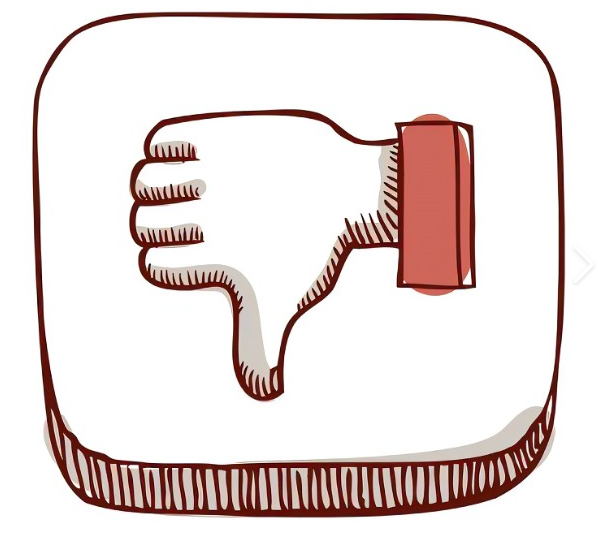 Mogelijke gevolgen: 

Voor het slachtoffer: 

Psychische klachten als stress, en gevoelens van woede, 
	angst, machteloosheid en onveiligheid
Minder betrokkenheid en plezier in het werk
(Vaker) ziekmelden en arbeidsongeschiktheid


Voor de organisatie:

Onveilig werkklimaat
Onrust op de werkvloer
Lagere productiviteit
Toename van het personeelsverloop
Wat kun je als slachtoffer doen: 

Trek een grens en bespreek het gedrag

Praat erover met iemand die je vertrouwt

Gebeurtenissen vastleggen (wat, wie, wanneer en waar)

Melding maken (bijv. bij je leidinggevende of 
	DZB-vertrouwenspersoon)
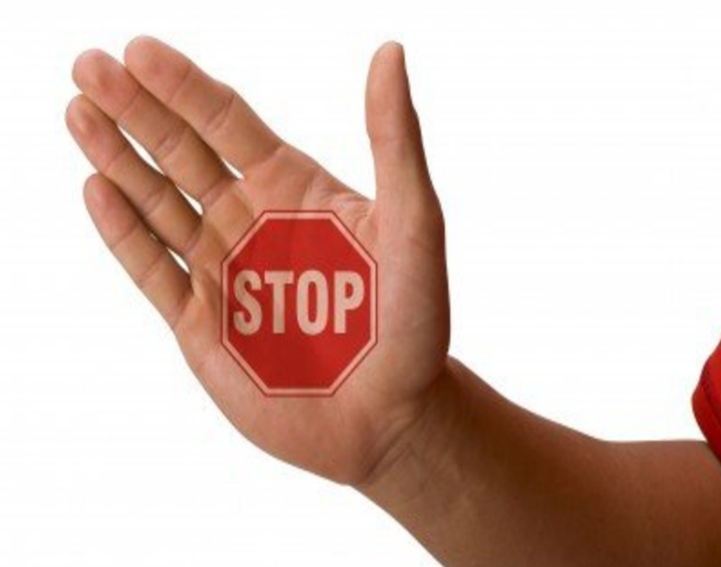 Wat kun je als collega doen: 

………………
Steun de gediscrimineerde collega (luisterend oor bijv.)

Bespreek het gedrag met collega’s of een 
	DZB-vertrouwenspersoon

Bespreek het gedrag met je leidinggevende
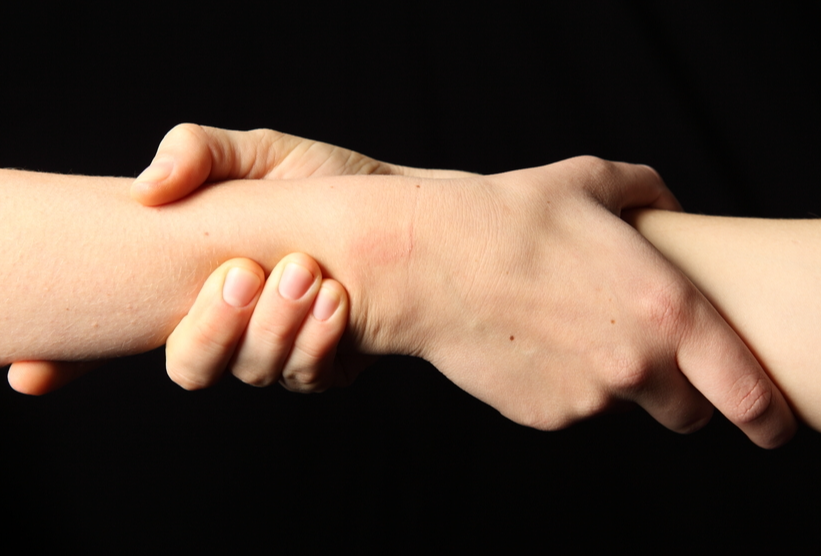 Voorbeelden 

1. 		Casus discriminatie

2. 		Voorbeeldvragen en stellingen
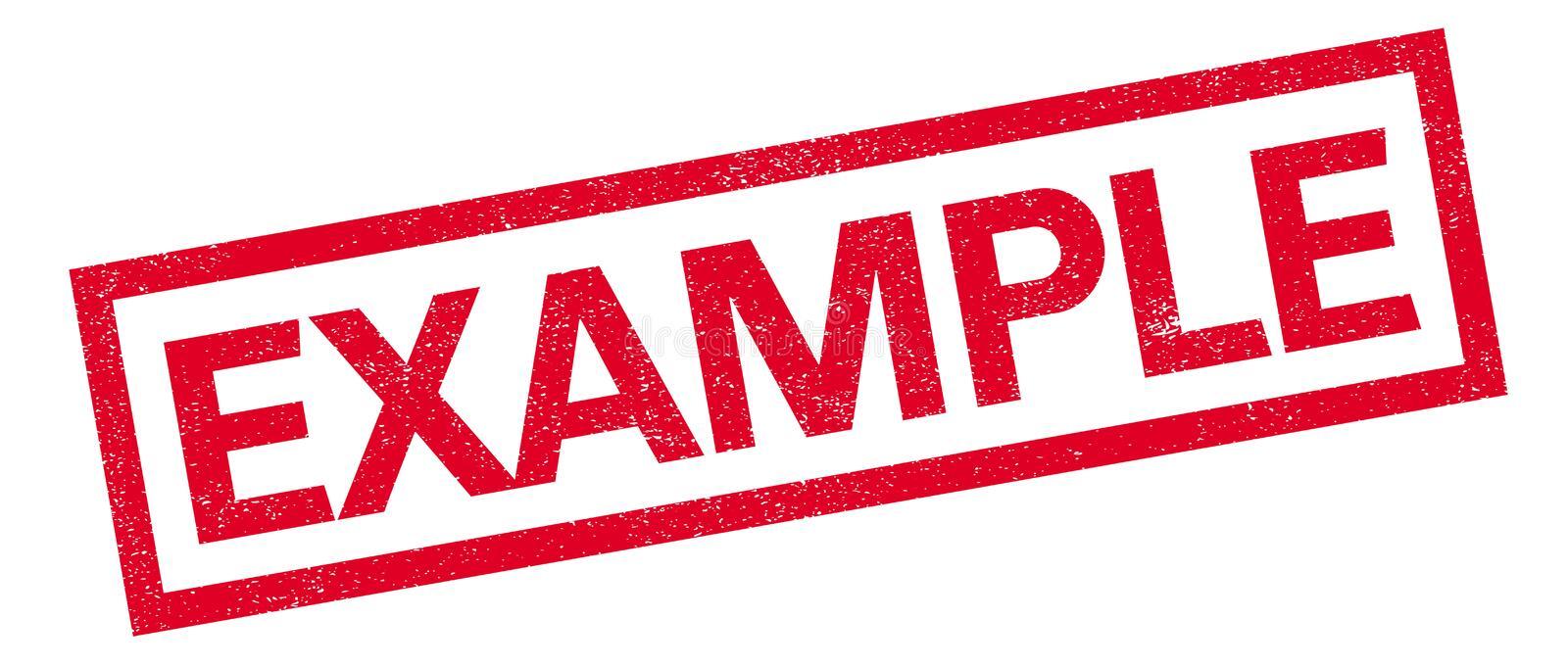 Disciplinaire maatregelen

Prettige en veilige werkomgeving is van belang

Voor grensoverschrijdend gedrag kan een disciplinaire maatregel worden opgelegd. 
       
       Bijvoorbeeld:

	- mondelinge of schriftelijke waarschuwing
	- ontslag
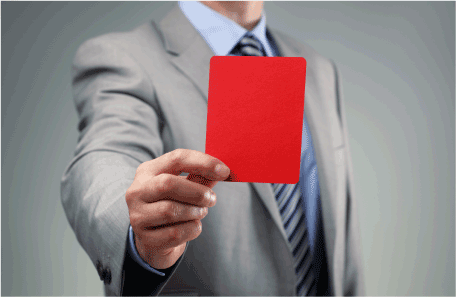 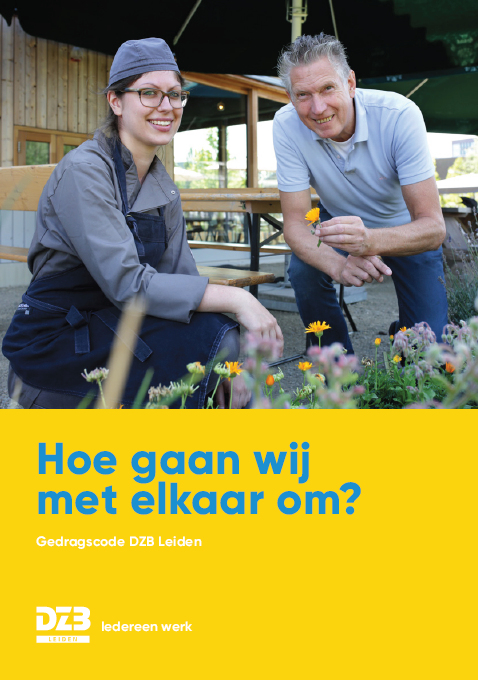 Overige informatie:

Gedragscodeboekje DZB

Meldpunt DZB (flyer)
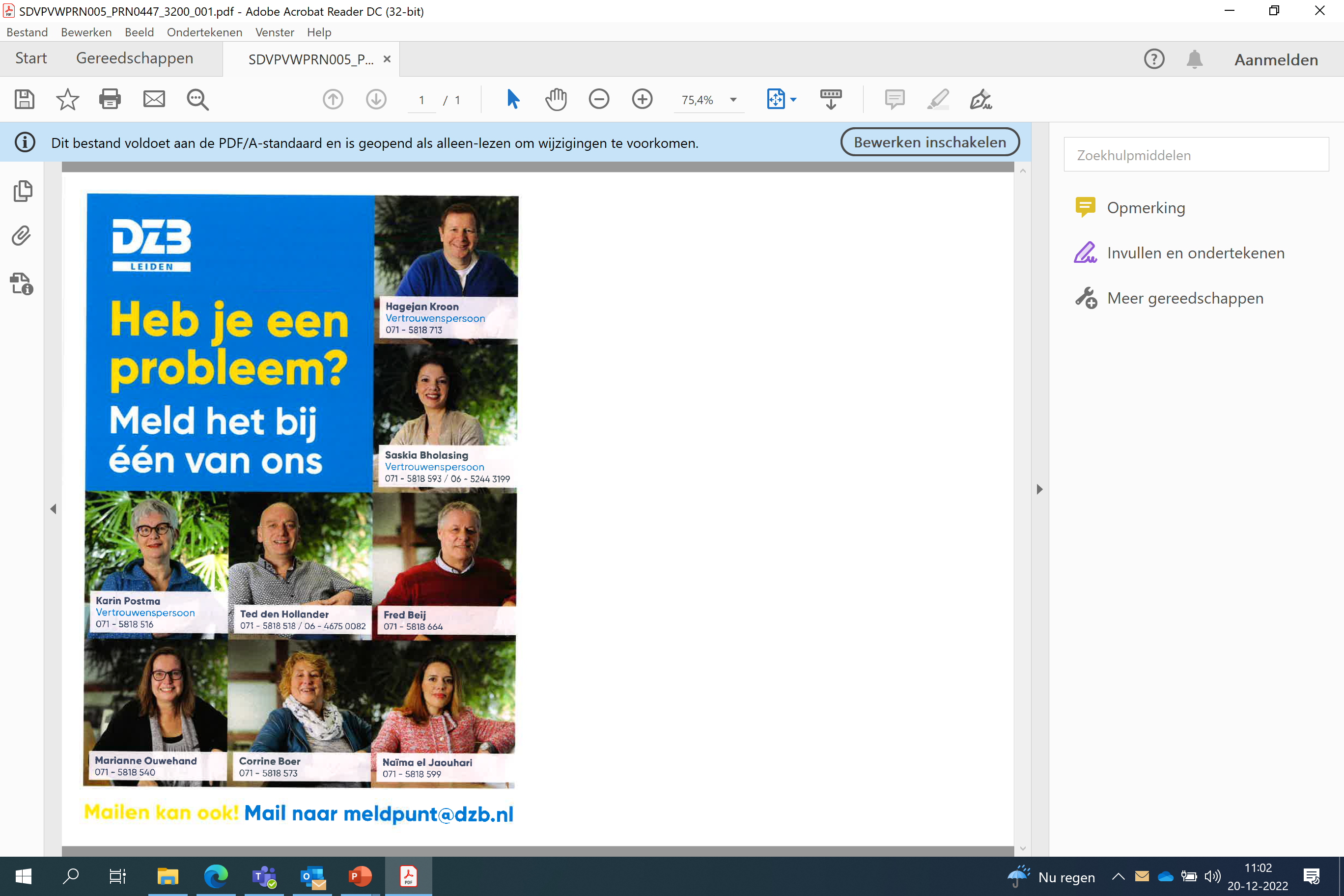 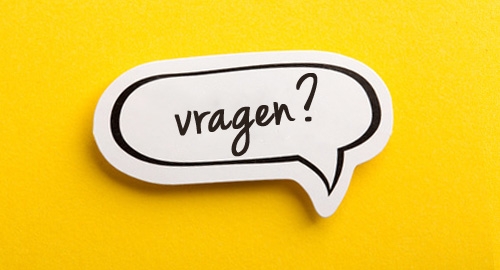